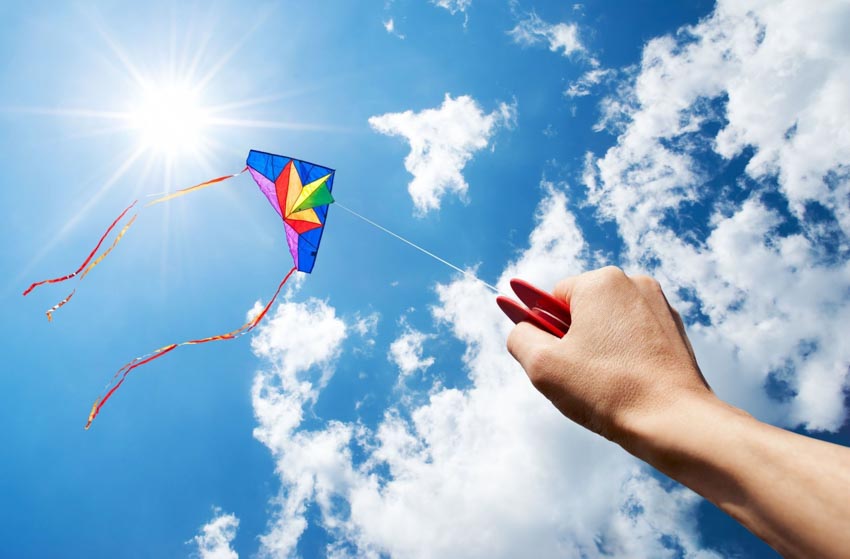 PHÒNG GIÁO DỤC VÀ ĐÀO TẠO HUYỆN VĂN CHẤN
TRƯỜNG THCS SƠN THỊNH
MÔN TOÁN 7 (CÁNH DIỀU)
GV: Đinh Kiều Oanh
NĂM HỌC: 2022 - 2023
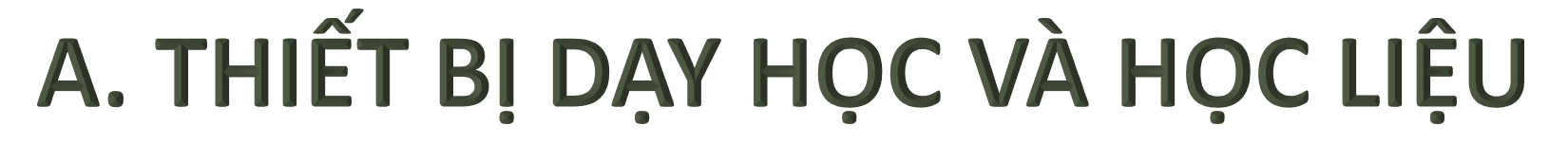 HĐ: NHÓM
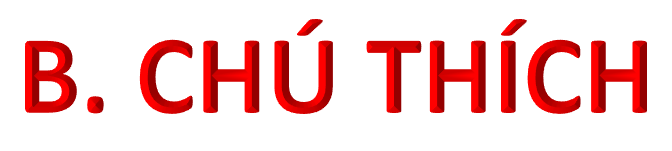 HĐ: CÁ NHÂN
HĐ: NHÓM ĐÔI
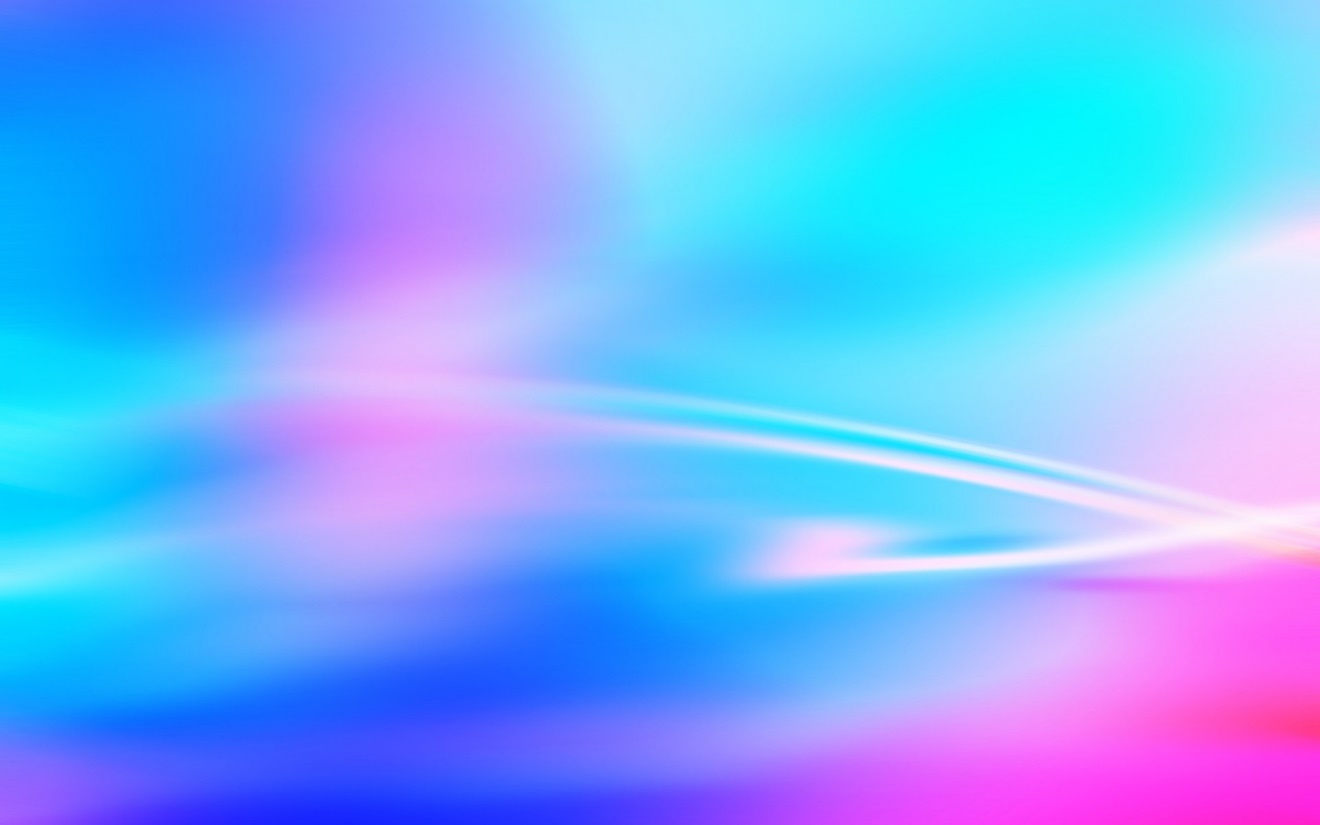 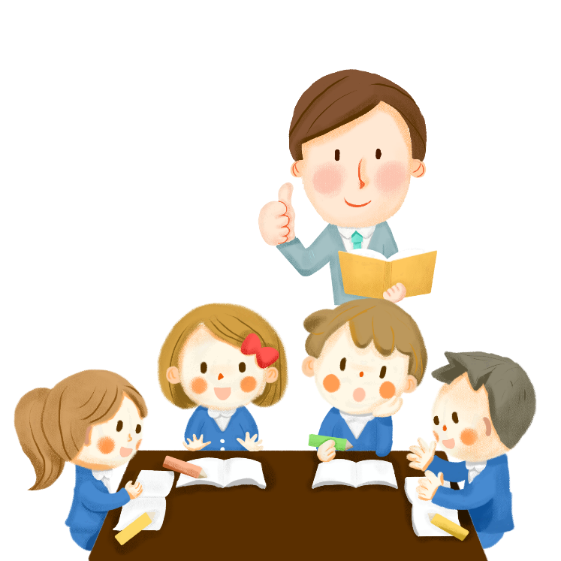 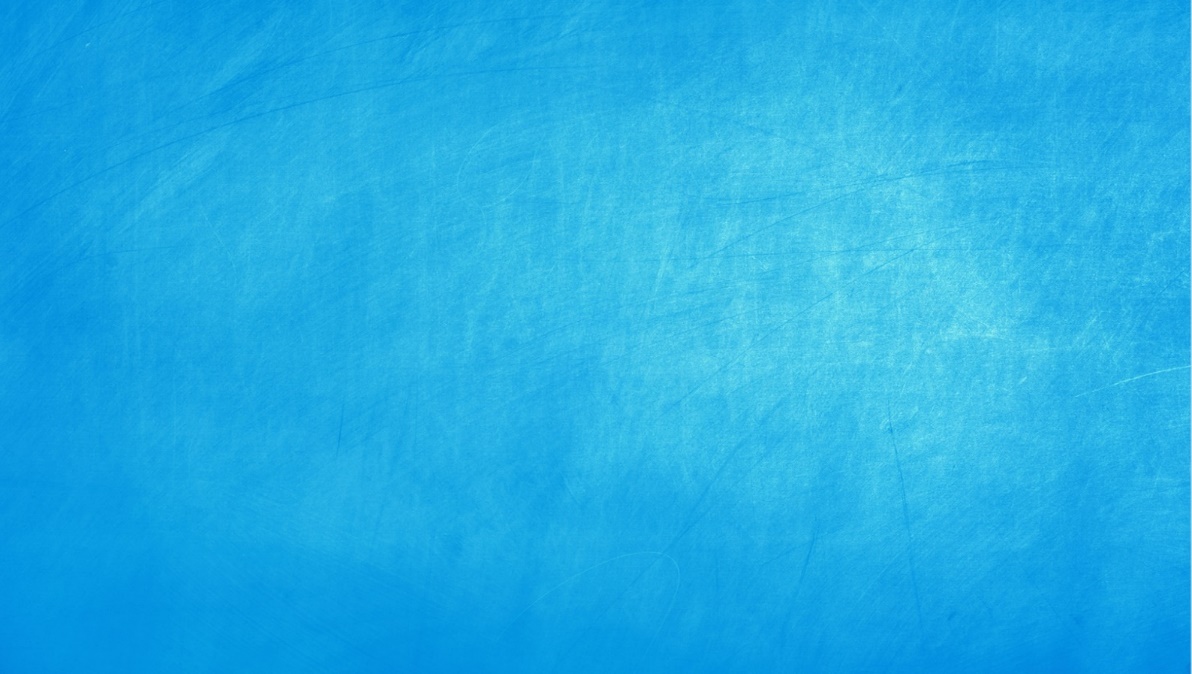 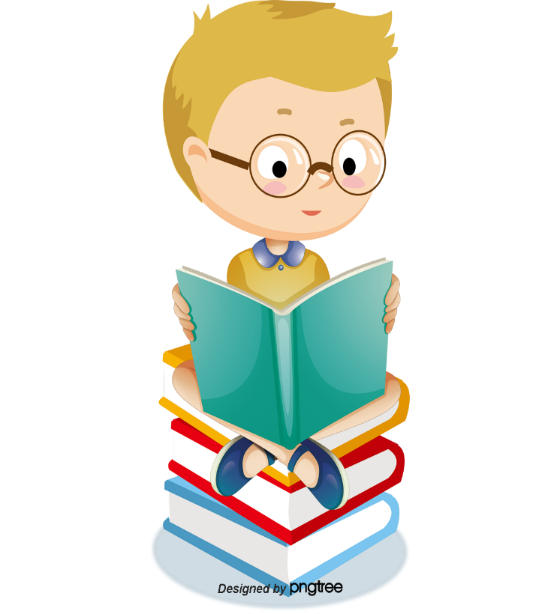 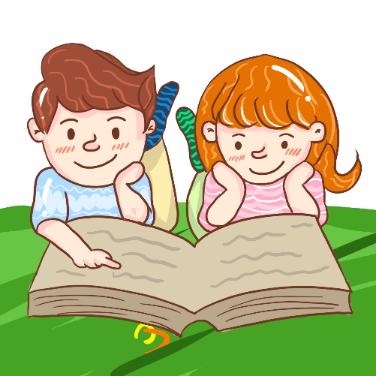 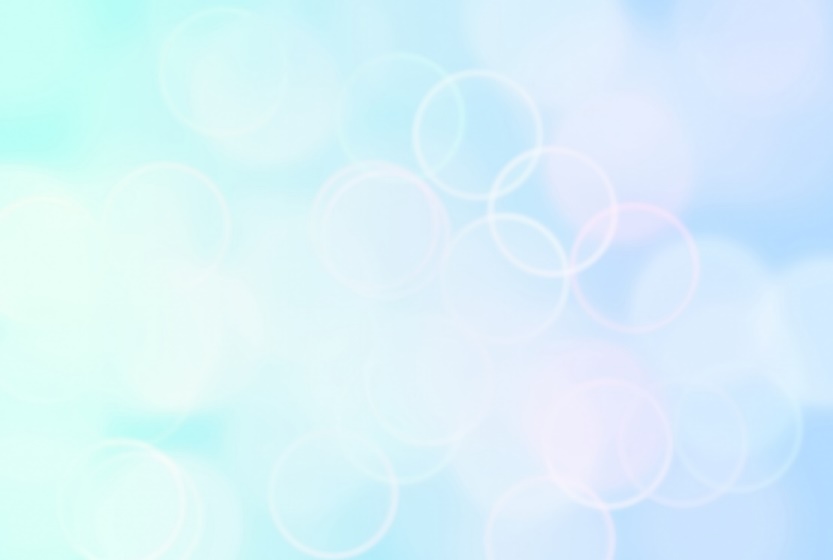 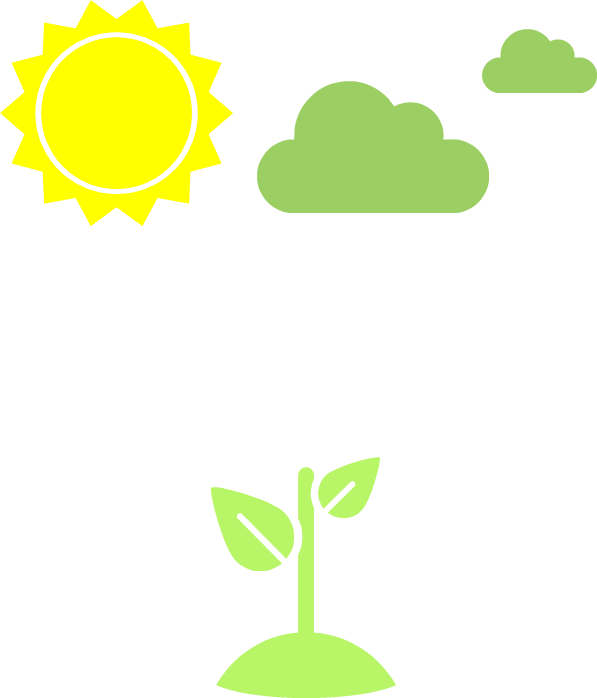 Tái hiện kiến thức
Mở đầu
Vận dụng – Tìm tòi
Luyện tập
CÁC HOẠT ĐỘNG
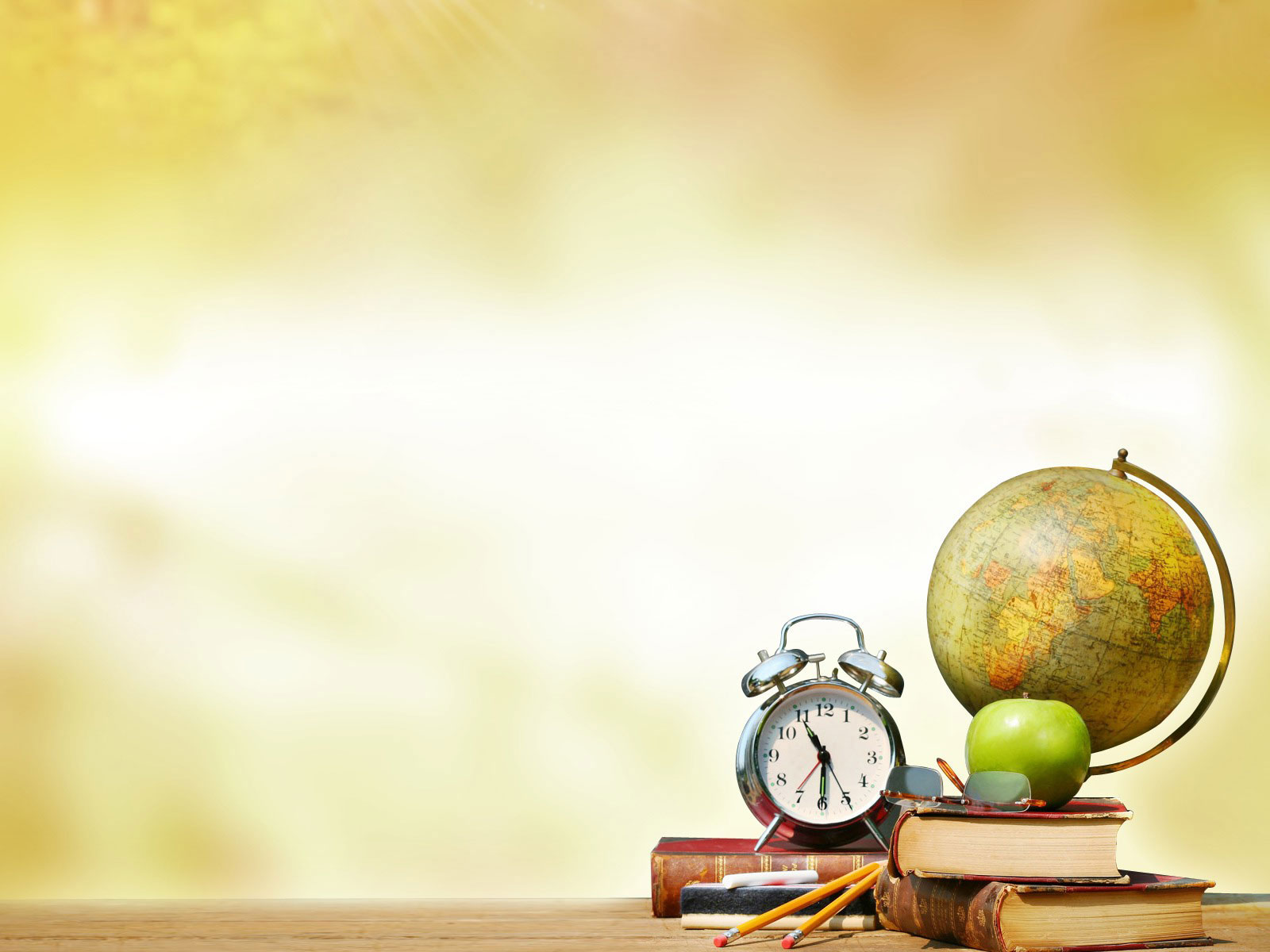 CHƯƠNG I
SỐ HỮU TỈ
Tiết 7, BÀI 2
CỘNG, TRỪ, NHÂN, 
CHIA SỐ HỮU TỈ
(Tiết 3)
HOẠT ĐỘNG
MỞ ĐẦU
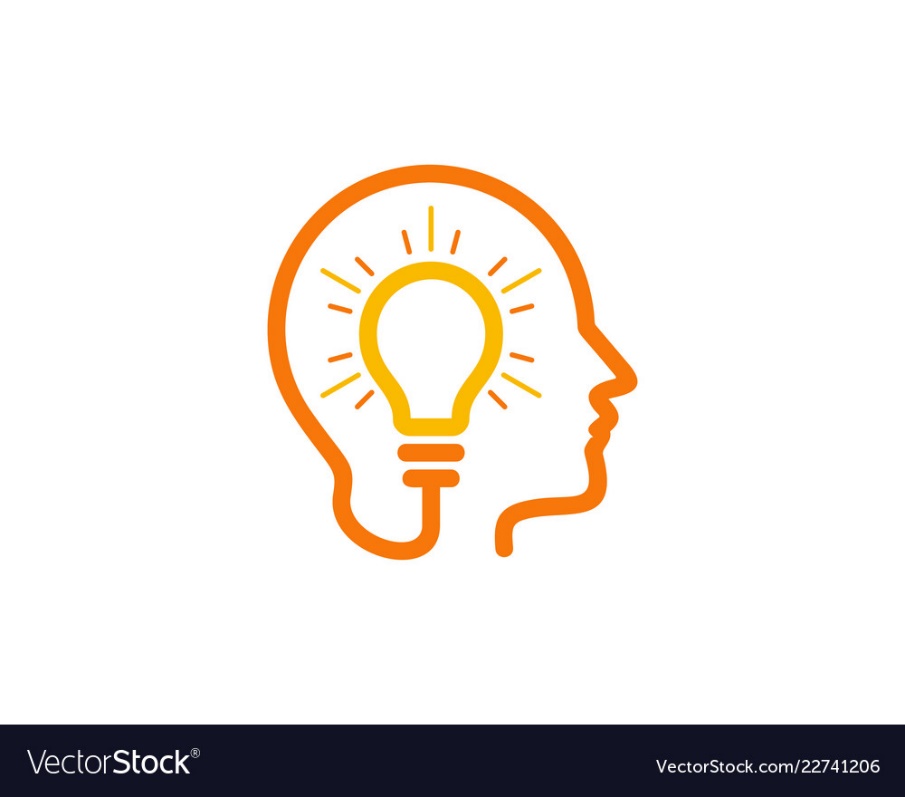 TRÒ CHƠI “CHẠY TIẾP SỨC”
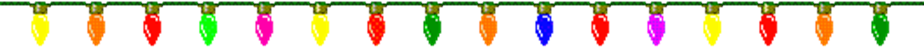 Luật chơi
- Có 2 đội tham gia chơi trò chơi.
- Lớp chia thành 2 dãy, mỗi dãy chọn 4 bạn để tham gia chơi trò chơi. 
- 2 đội chơi xếp thành 2 hàng dọc đứng dưới vạch xuất phát.
- Mỗi đội chơi sẽ phải thực hiện các ý của bài tập. Mỗi bạn thực hiện 1 ý. 
- Khi có khẩu lệnh, bạn đầu tiên nhanh chóng lên làm xong 1 ý rồi về vị trí, lần lượt đến các bạn tiếp theo.
- Trong thời gian 3 phút đội nào thực hiện nhanh và đúng thì đội đó dành chiến thắng.
TRÒ CHƠI “CHẠY TIẾP SỨC”
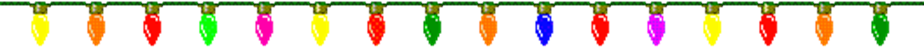 Thực hiện phép tính:
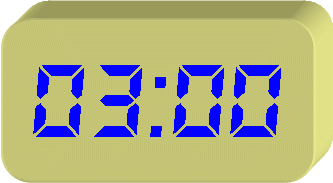 HOẠT ĐỘNG
Tái hiện kiến thức
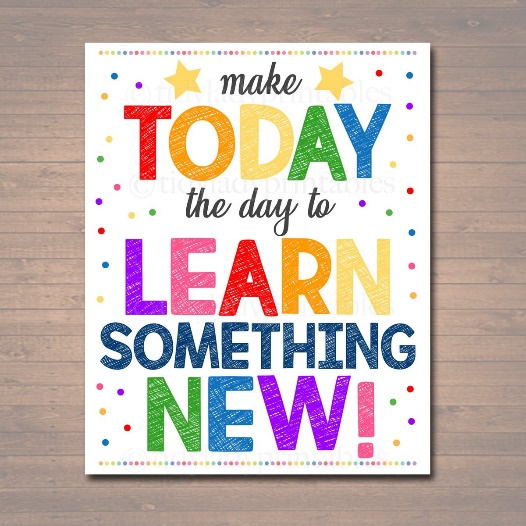 Tiết 7, Bài 2. CỘNG, TRỪ, NHÂN, CHIA SỐ HỮU TỈ
Hoạt động nhóm  vẽ sơ đồ tư duy về phép cộng, trừ, nhân, chia số hữu tỉ.
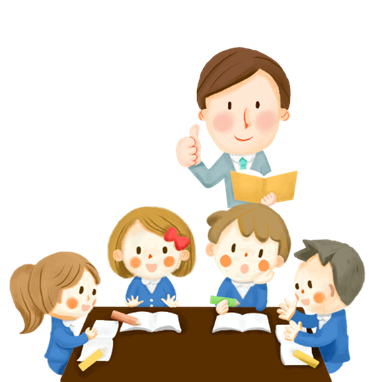 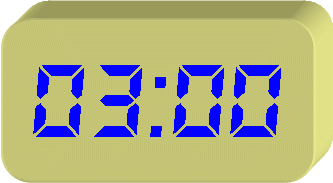 Tiết 7, Bài 2. CỘNG, TRỪ, NHÂN, CHIA SỐ HỮU TỈ
Quy tắc cộng, trừ hai số hữu tỉ.
Cộng, trừ, nhân, chia hai số hữu tỉ. Quy tắc chuyển vế
Tính chất của phép cộng các số hữu tỉ
CỘNG, TRỪ, NHÂN, CHIA SỐ HỮU TỈ
Quy tắc chuyển vế
Quy tắc nhân, chia hai số hữu tỉ
Nhân, chia hai số hữu tỉ
Tính chất của phép nhân các số hữu tỉ
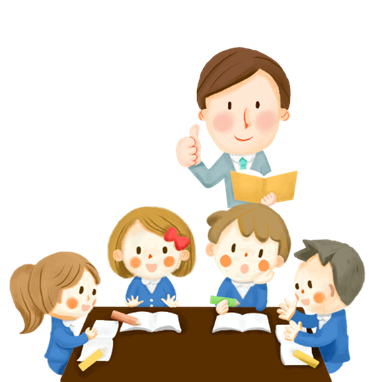 HOẠT ĐỘNG
Luyện tập
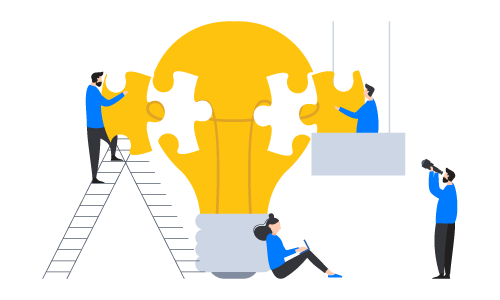 Tiết 7, Bài 2. CỘNG, TRỪ, NHÂN, CHIA SỐ HỮU TỈ
Dạng 1: Tính:
Bài 1 (sgk/16)
Bài 2 (sgk/16)
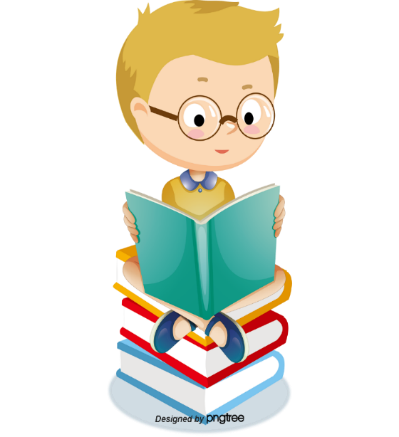 Tiết 7, Bài 2. CỘNG, TRỪ, NHÂN, CHIA SỐ HỮU TỈ
Dạng 2: Tính một cách hợp lí (Vận dụng tính chất của phép nhân các số hữu tỉ)
Bài 3 (sgk/16)
(t/c giao hoán)
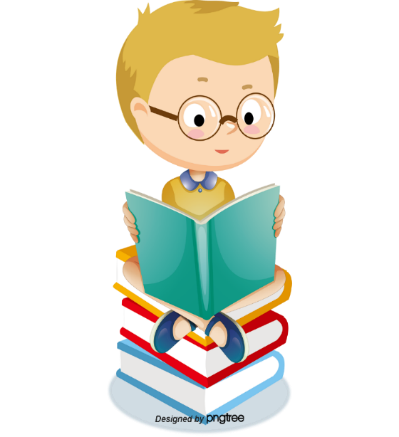 (t/c kết hợp)
Tiết 7, Bài 2. CỘNG, TRỪ, NHÂN, CHIA SỐ HỮU TỈ
Dạng 3: Tìm x
Bài 4 (sgk/16)
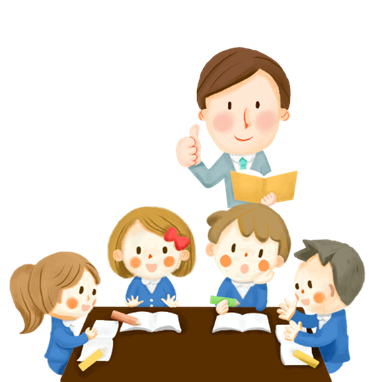 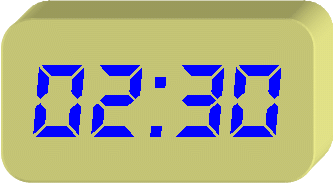 HOẠT ĐỘNG
VẬN DỤNG
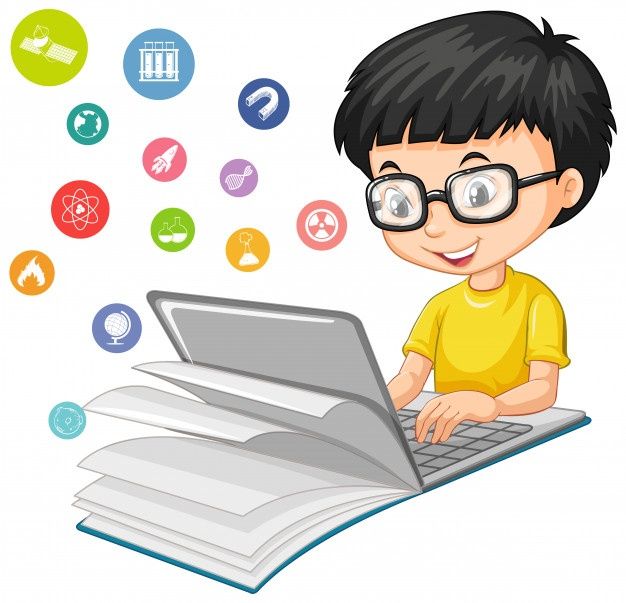 Bài 5: Bác Nhi gửi vào ngân hàng      triệu đồng với kì hạn 1 năm, lãi suất         /năm. Hết kì hạn 1 năm, bác rút ra    số tiền (kể cả gốc và lãi). Tính số tiền còn lại của bác Nhi trong ngân hàng.
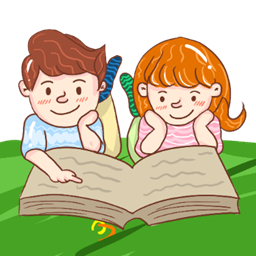 Tiết 7, Bài 2. CỘNG, TRỪ, NHÂN, CHIA SỐ HỮU TỈ
Hướng dẫn:
+ Số tiền lãi?
+ Số tiền gốc và lãi của bác Nhi sau 1 năm?
+ Số tiền bác Nhi rút ra?
+ Số tiền còn lại của bác Nhi trong ngân hàng?
Bài 5: Bác Nhi gửi vào ngân hàng      triệu đồng với kì hạn 1 năm, lãi suất        /năm. Hết kì hạn 1 năm, bác rút ra    số tiền (kể cả gốc và lãi). Tính số tiền còn lại của bác Nhi trong ngân hàng.
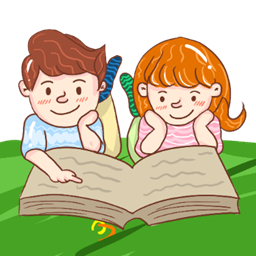 Tiết 7, Bài 2. CỘNG, TRỪ, NHÂN, CHIA SỐ HỮU TỈ
Hướng dẫn:
+ Số tiền lãi?
+ Số tiền gốc và lãi của bác Nhi sau 1 năm?
+ Số tiền bác Nhi rút ra?
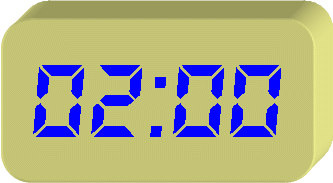 + Số tiền còn lại của bác Nhi trong ngân hàng?
Tiết 7, Bài 2. CỘNG, TRỪ, NHÂN, CHIA SỐ HỮU TỈ
Bài 5: Bác Nhi gửi vào ngân hàng     triệu đồng với kì hạn 1 năm, lãi suất                                                                                            vvvv /năm. Hết kì hạn 1 năm, bác rút ra    số tiền (kể cả gốc và lãi). Tính số tiền còn lại của bác Nhi trong ngân hàng.
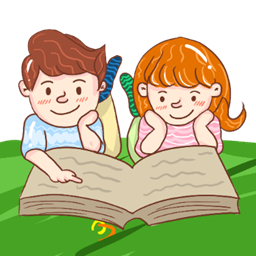 Bài giải:
Số tiền lãi là:
(triệu đồng)
Số tiền gốc và lãi của bác Nhi sau 1 năm là:
(triệu đồng)
Số tiền bác Nhi rút ra là:
(triệu đồng)
Số tiền còn lại của bác Nhi trong ngân hàng là:
(triệu đồng)
Vậy số tiền còn lại của bác Nhi trong ngân hàng là 42,6 triệu đồng.
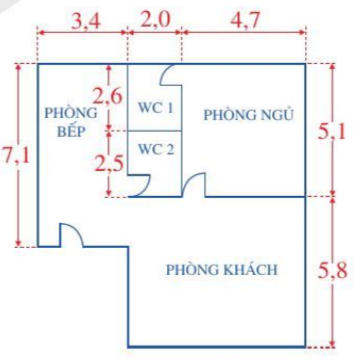 Tiết 7, Bài 2. CỘNG, TRỪ, NHÂN, CHIA SỐ HỮU TỈ
A
B
Bài 6: Tính diện tích mặt bằng của ngôi nhà trong hình vẽ bên (các số đo trên hình tính theo đơn vị mét).
Hướng dẫn:
Quan sát hình vẽ ta thấy diện tích mặt bằng của ngôi nhà bằng diện tích hình               nên:
G
F
E
+ Tính độ dài đoạn thẳng
+ Tính diện tích hình chữ nhật
D
C
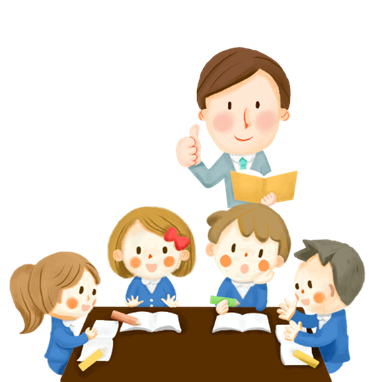 + Tính diện tích hình             hay:
Diện tích mặt bằng của ngôi nhà.
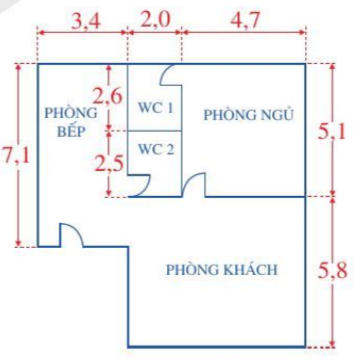 Tiết 7, Bài 2. CỘNG, TRỪ, NHÂN, CHIA SỐ HỮU TỈ
A
B
Bài 6: Tính diện tích mặt bằng của ngôi nhà trong hình vẽ bên (các số đo trên hình tính theo đơn vị mét).
Hướng dẫn:
Quan sát hình vẽ ta thấy diện tích mặt bằng của ngôi nhà bằng diện tích hình                nên:
G
F
E
+ Tính độ dài đoạn thẳng
+ Tính diện tích hình chữ nhật
D
C
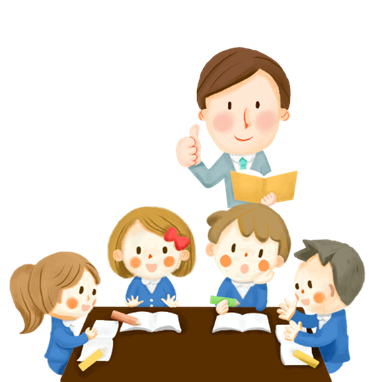 + Tính diện tích hình                hay:
Diện tích mặt bằng của ngôi nhà.
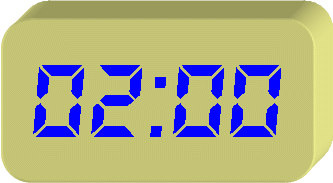 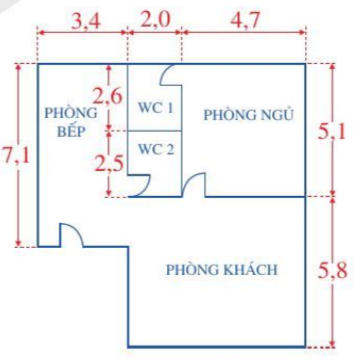 Tiết 7, Bài 2. CỘNG, TRỪ, NHÂN, CHIA SỐ HỮU TỈ
A
B
Bài 6: Tính diện tích mặt bằng của ngôi nhà trong hình vẽ bên (các số đo trên hình tính theo đơn vị mét).
Bài giải:
Diện tích mặt bằng của ngôi nhà bằng diện tích hình
G
Độ dài đoạn thẳng      là:
(m)
F
E
Độ dài đoạn thẳng       là:
(m)
(m)
D
C
Diện tích hình chữ nhật           là:
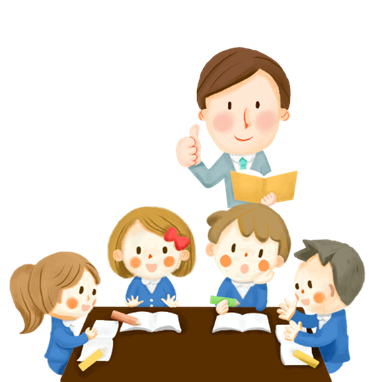 Diện tích hình chữ nhật           là:
Diện tích  hình              là:
Vậy diện tích mặt bằng của ngôi nhà trong hình vẽ là
HƯỚNG DẪN VỀ NHÀ
- Ôn lại các kiến thức đã học.
- Hoàn thành bài tập còn lại trong SGK và các bài tập trong SBT.
- Chuẩn bị bài “Phép tính lũy thừa với số mũ tự nhiên của một số hữu tỉ”.
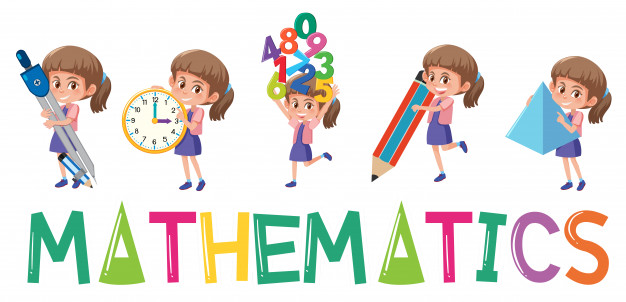